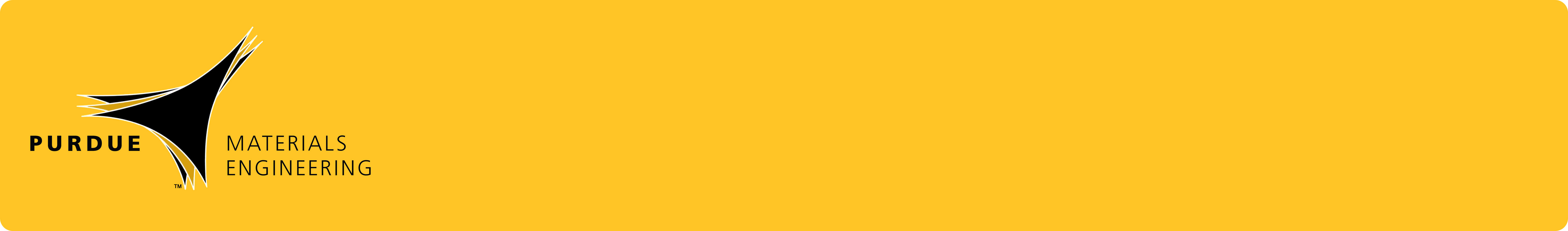 Silver(I) Oxide-Graphene Oxide Sensor for Hydrogen Peroxide

  Austin Scherbarth, Professor Lia Stanciu, Alexandra Snyder, Isabella Ramirez 
   School of Materials Engineering, Purdue University, West Lafayette, IN
Methodology
In-Situ Oxidative Polymerization via Spin Coating
Introduction
Results and Discussion
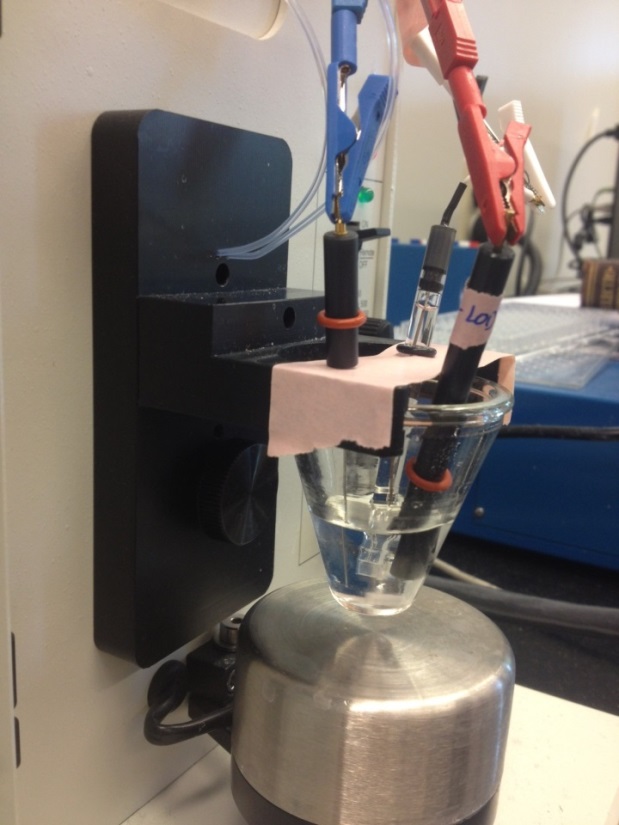 Cyclic voltammetry graphs (below, left) for each system which show how the current changes with applied potential.
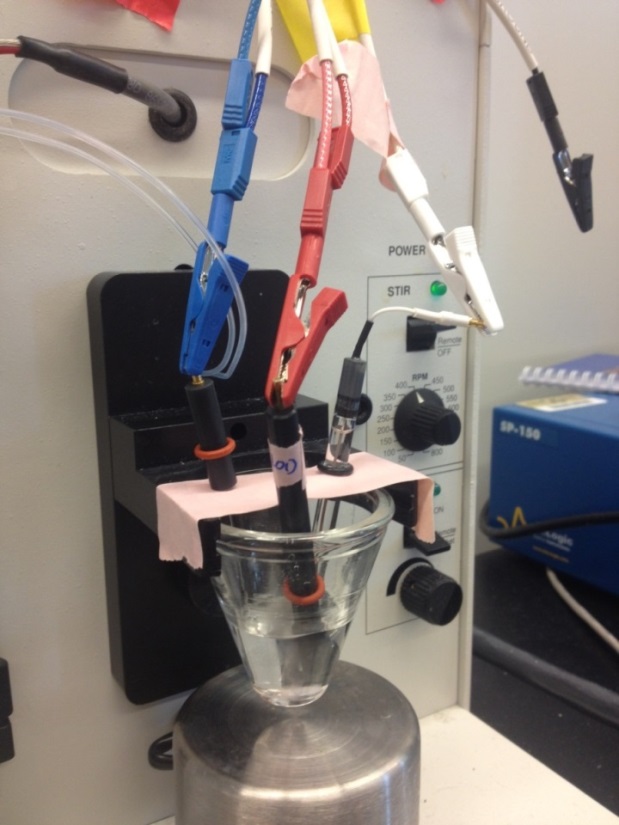 Metal oxides are widely used in sensors and for various electrochemical research studies and applications. In this study, Silver(I) Oxide (Ag2O) was used.

Graphene oxide(GO) and metal oxides, such as Ag2O, are often used in sensors because of their surface area and electrochemical properties.

Hydrogen peroxide is hard to detect and can be toxic at certain concentrations.
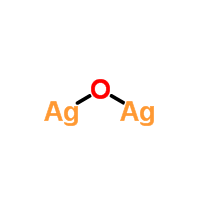 Synthesize shaped Ag2O particles.
Coat glassy carbon electrodes with Ag2O and/or GO layer by layer.
Perform electrochemical tests on coated electrodes.
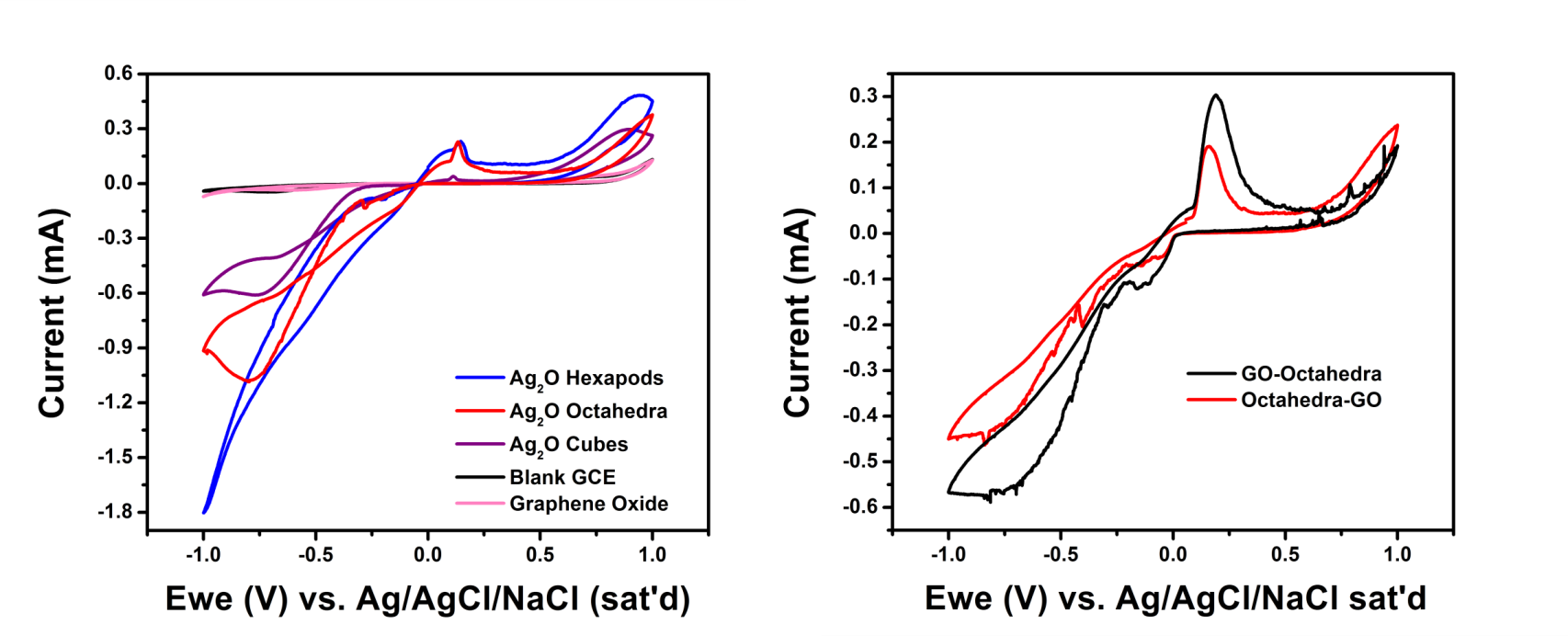 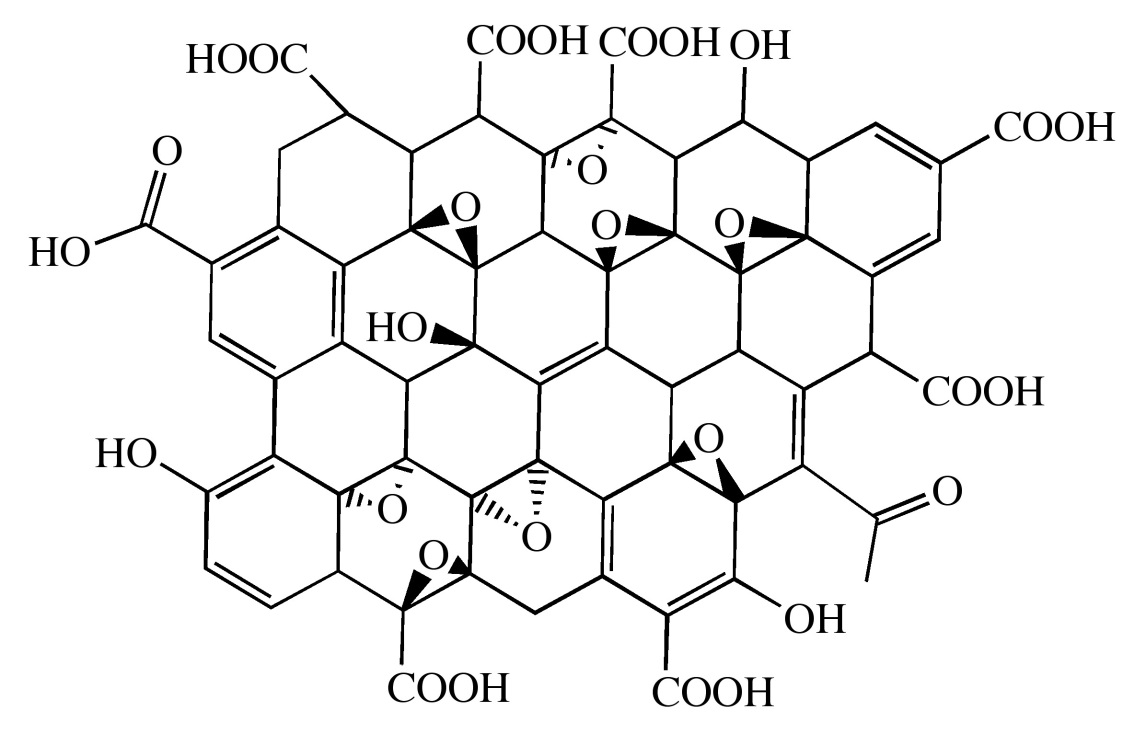 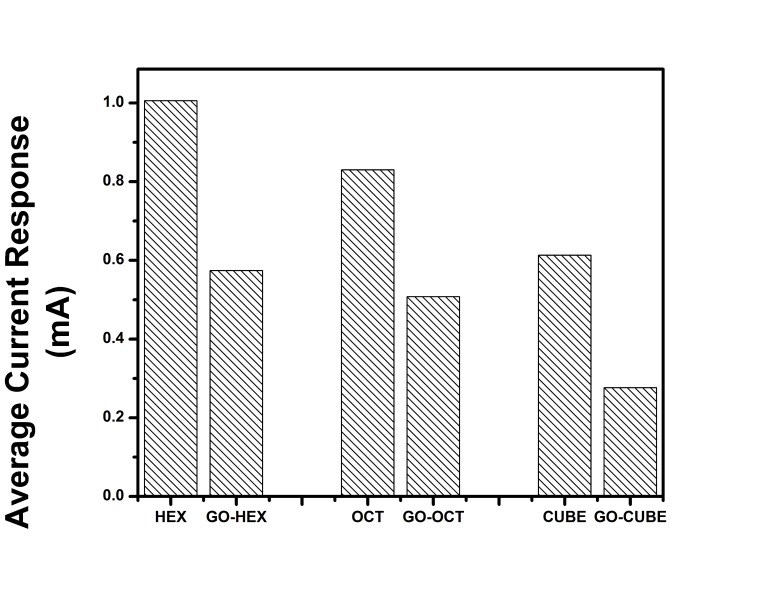 Testing a given system’s hydrogen peroxide detecting abilities is done by connecting the electrode to be tested to the electrochemical cell shown in the above photographs. A constant potential is applied to the system, hydrogen peroxide is added, and the change in current (current response) is observed. This response shows how well the system can sense when hydrogen peroxide is present.
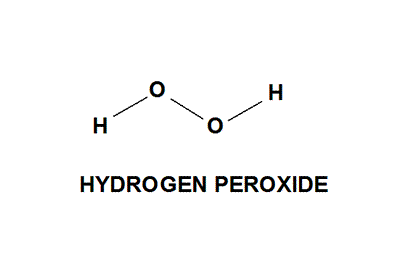 Histogram (above, right) shows the average current response to hydrogen peroxide for the various systems. The electrodes coated with hexapod-shaped Ag2O show the best current response with and without GO
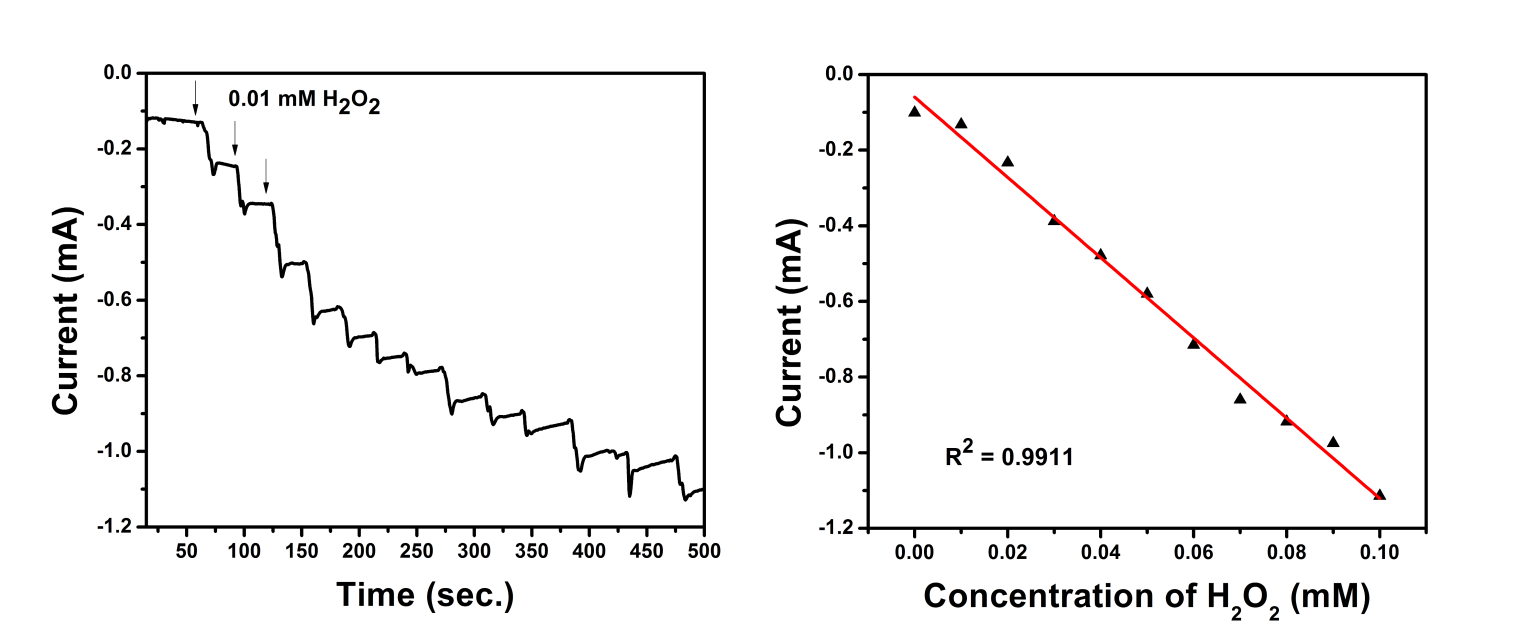 Objectives
Calibration curve showing the change in current response over time as hydrogen peroxide is added to the system.
Each particle shape has different surface charge and electrochemical properties.
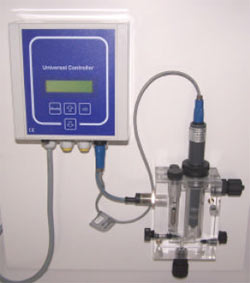 Design a highly sensitive and stable sensor for hydrogen peroxide using Ag2O and graphene oxide. 
Optimize the configuration of the sensor components.
Learn more about the electrochemical properties and sensing abilities of Ag2O.
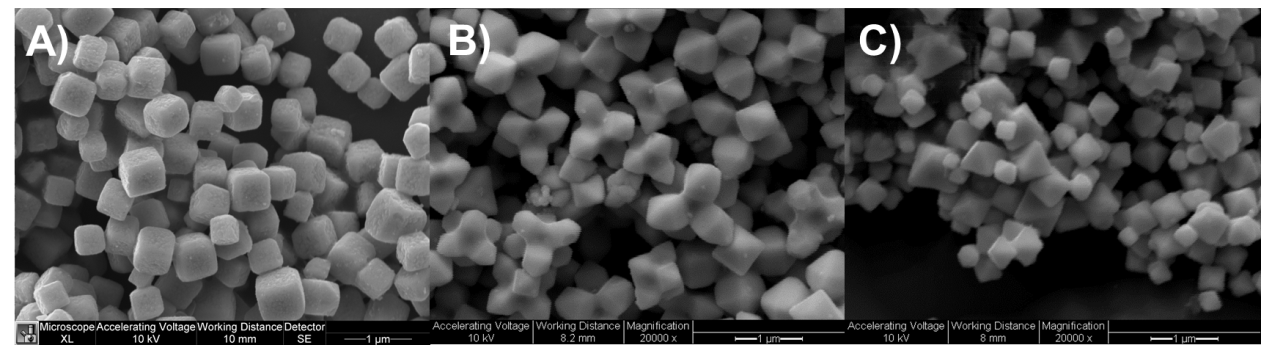 Conclusions
A) Ag2O Cubes B) Hexapods C) Octahedra
Ag2O is more effective as a sensor without graphene oxide.
Varying the shape of the particles affects sensing abilities.
Of the three Ag2O shapes used, the hexapod-shaped particles showed the best electrochemical properties.
Electrodes coated with graphene oxide as the bottom layer and Ag2O on the top performed the best of the layered electrodes.
Layering Study
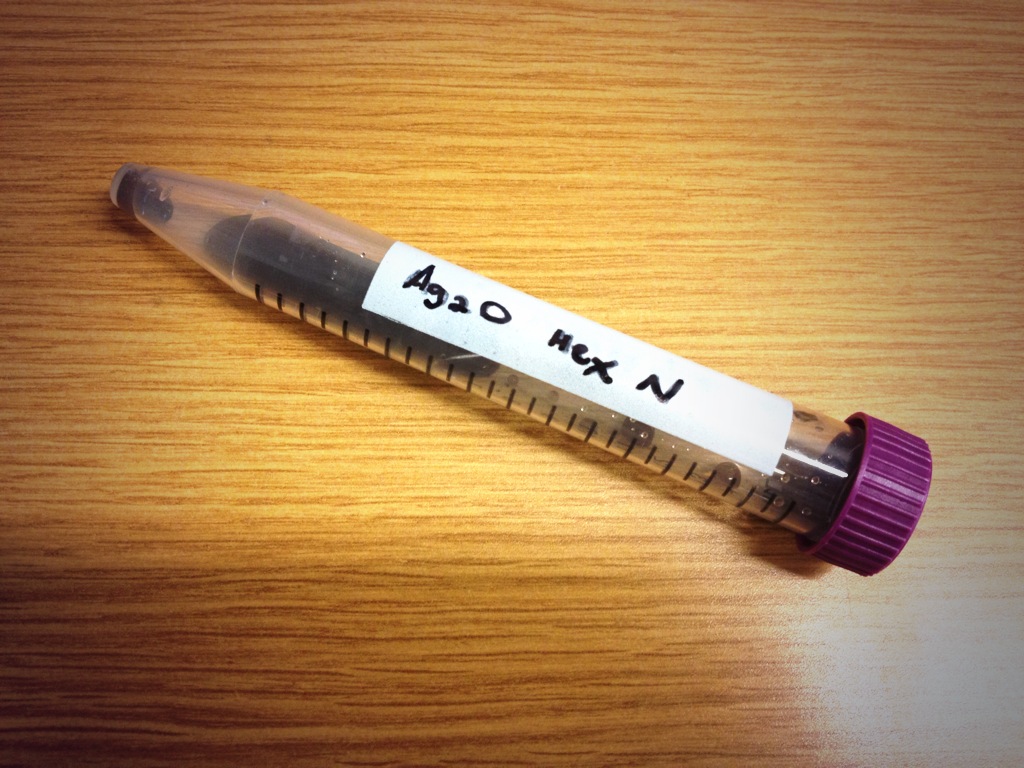 Commercial amperometric sensor for hydrogen peroxide and other chemicals
A layering study was completed in which the shape of the Ag2O particles and the position of the graphene oxide coating was varied. This showed how the properties changed with different top coatings and the effects of adding graphene oxide to the system.
Future Work
To further this research, Ag2O particle shapes that weren’t studied in this project should be explored. Also, experiments should be done to test the stability of these sensors.
Layering patterns:   GO(base)/ Ag2O(top)      Ag2O(base)/GO(top)
Ag2O particles coated on screen printed electrode
Graphene oxide layer on top of Ag2O
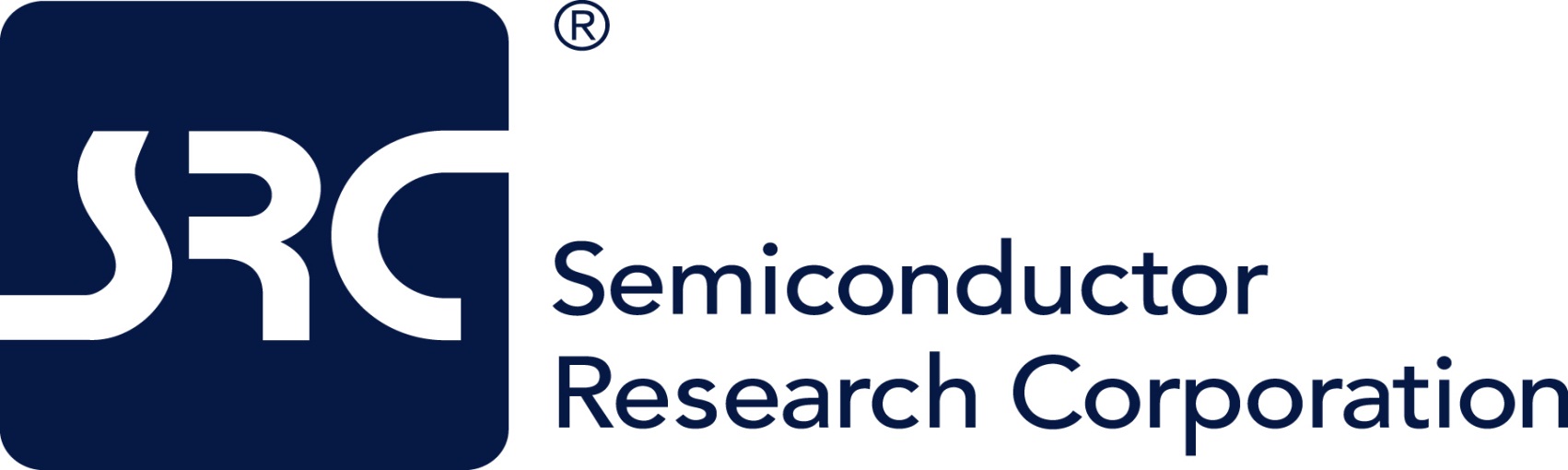 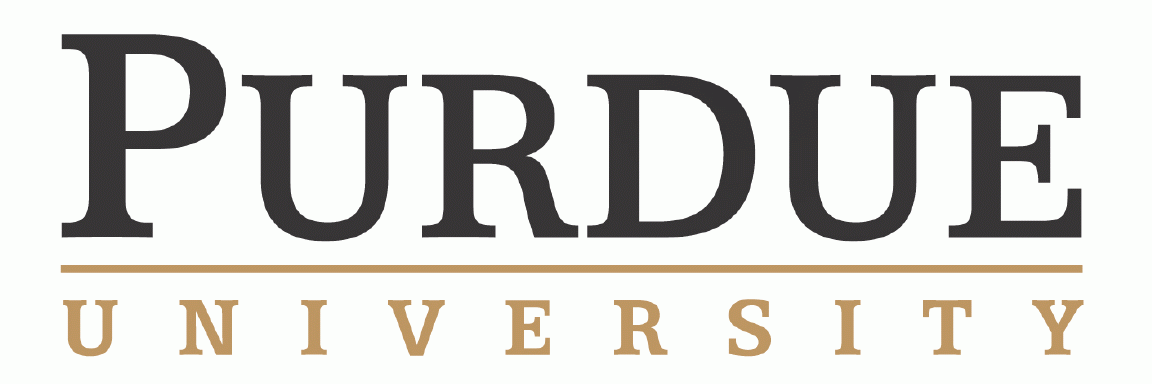 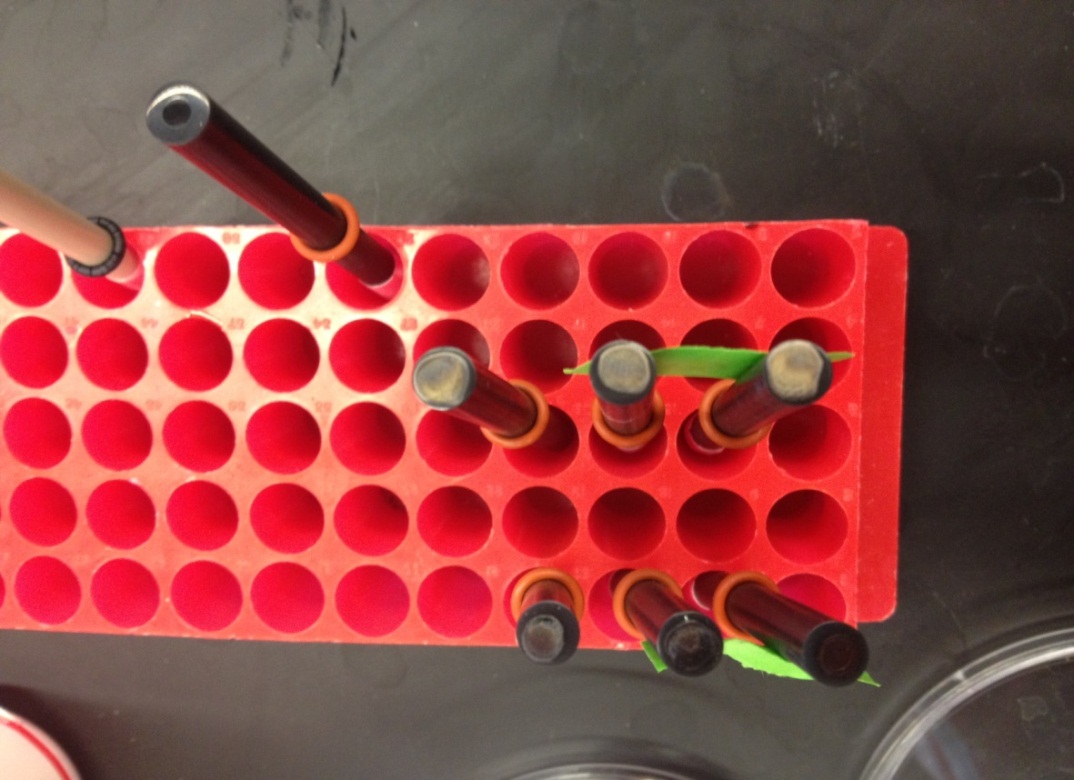 References
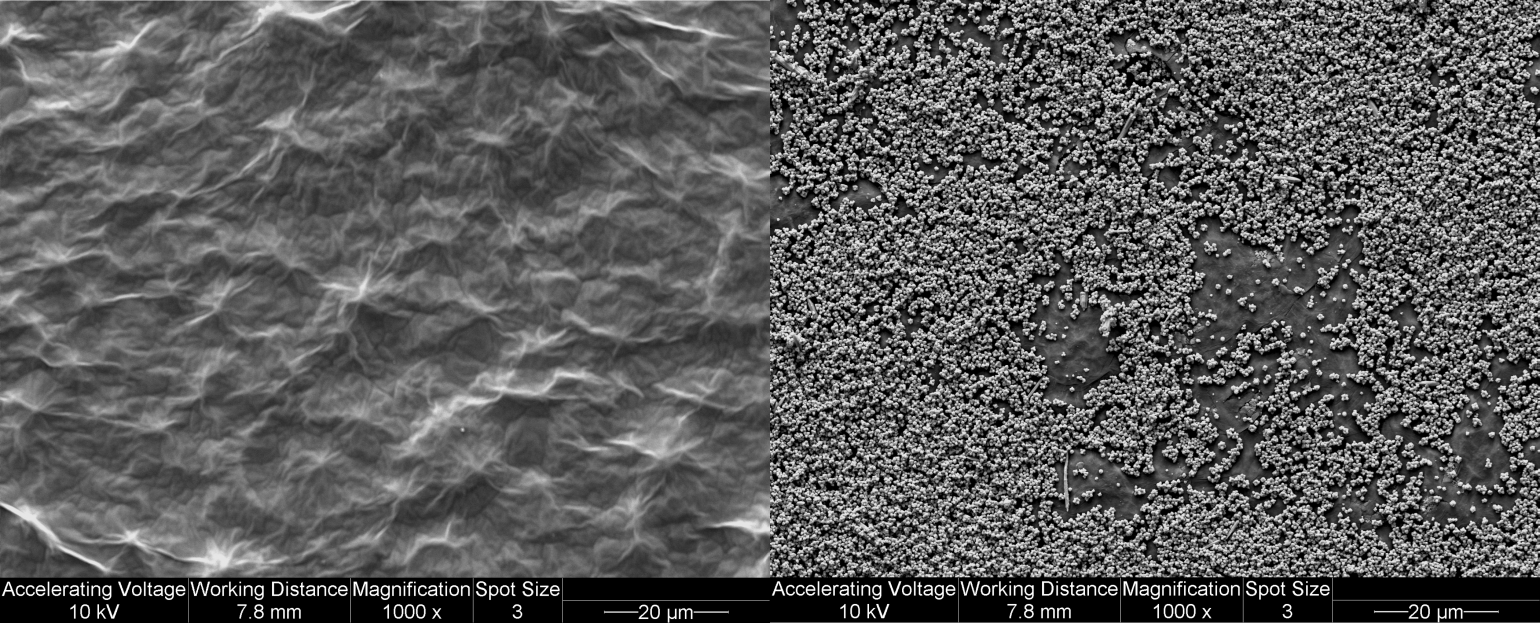 Electrochemical Sensors for the Measurement of Chlorine, Chlorine Dioxide, Ozone, Hydrogen Peroxide and Peracetic Acid. (n.d.). Pharmaceutical Companies, News and Information > Pharmaceutical International. Retrieved July 20, 2013, from http://www.pharmaceutical-int.com/article/electrochemical-sensors-for-measurement-chlorine-chlorine-dioxide-ozone-hydrogen-peroxide-and-peracetic-acid.html

Graphene. (n.d.). Connexions - Sharing Knowledge and Building Communities. Retrieved July 20, 2013, from http://cnx.org/content/m29187/latest/

Silver(I) oxide | Ag2O. (n.d.).ChemSpider | The free chemical database. Retrieved July 20, 2013, from http://www.chemspider.com/Chemical-Structure.21169497.html

Snyder, Alexandra. Hybrid Materials for Sensing and Catalyst Applications [Powerpoint].
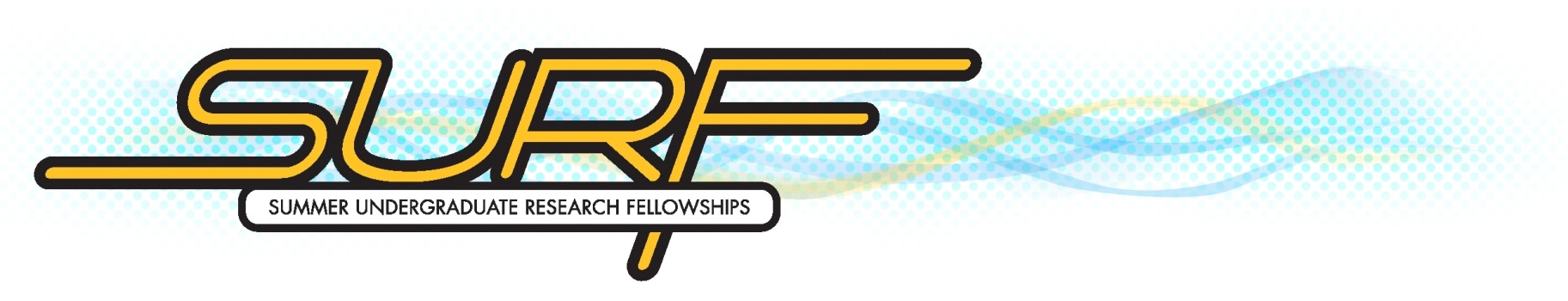